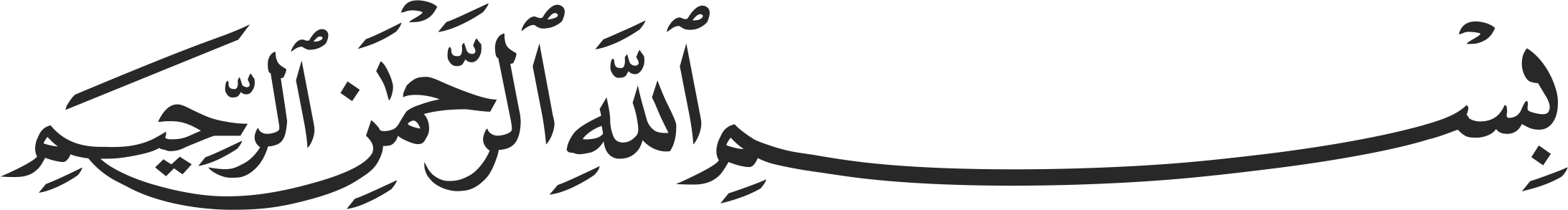 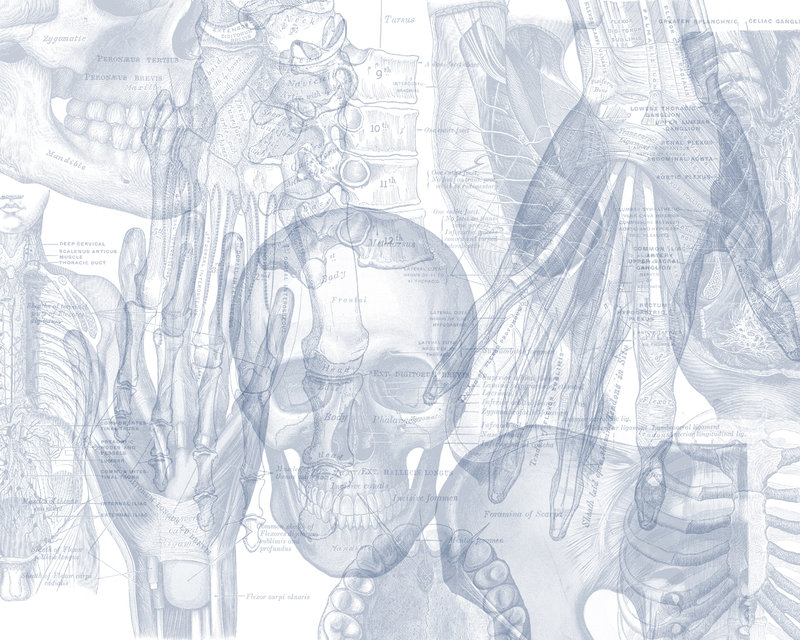 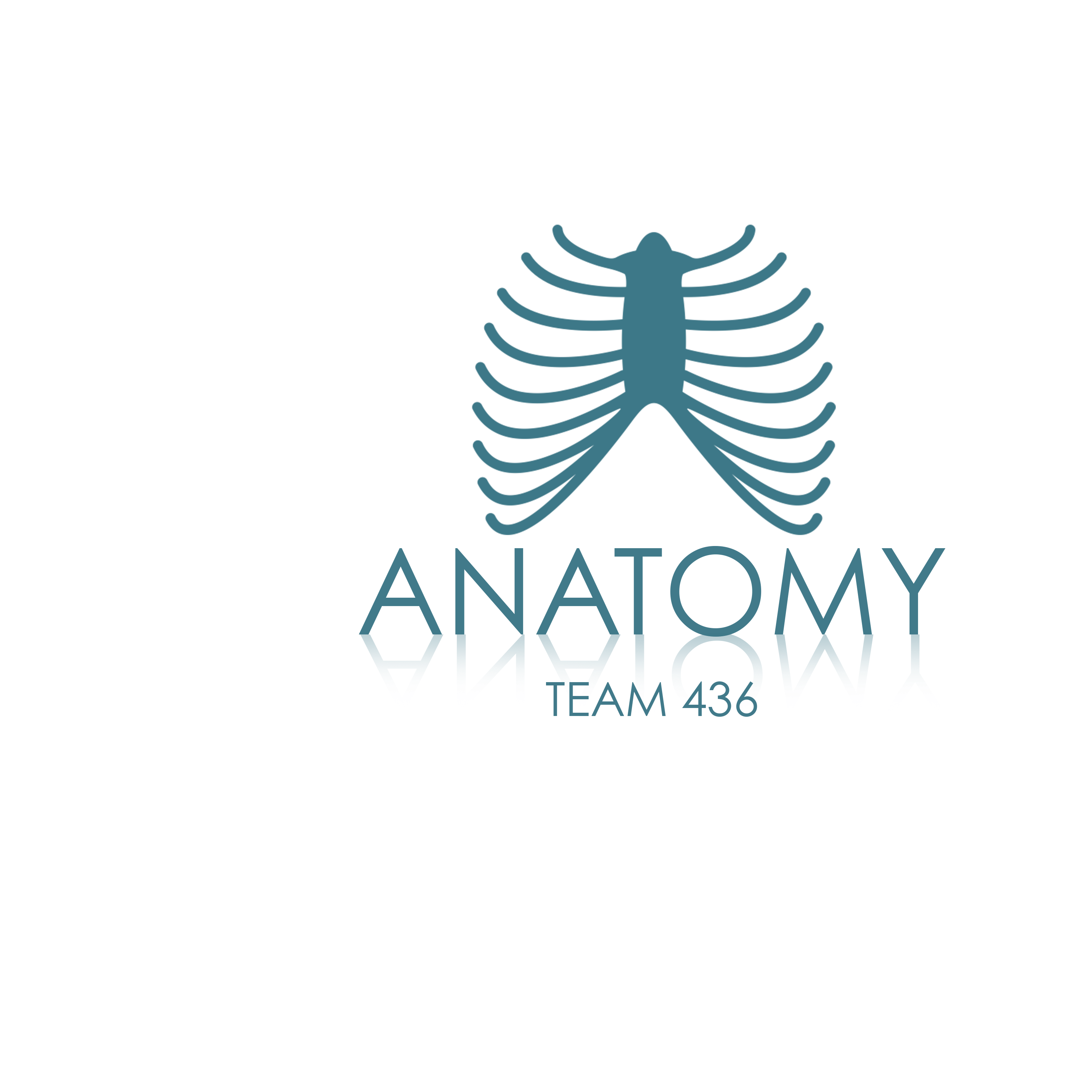 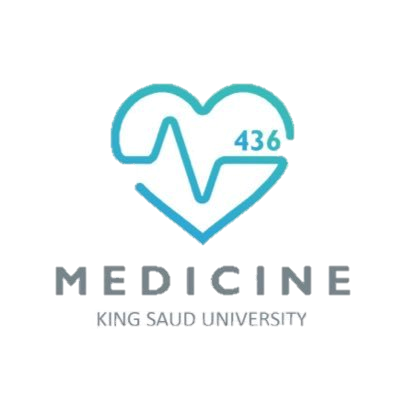 Color Code
Nerves
Arteries
Veins
OSPECARDIOVASCULAR BLOCK
Muscles
Lymphatics
اللهم لا سهل إلا ما جعلته سهل وأنت تجعل الحزن إذا شئت سهل
Important Points
Read the questions carefully.
Make sure your write the FULL name of the structures with the correct spelling. 
Example: 	       SVC ✕ Superior Vena Cava ✓
		Thoracic aorta ✕ Descending thoracic aorta ✓
3. There is NO guarantee whether or not the exam will go out of this file.
Good luck!
Identify :
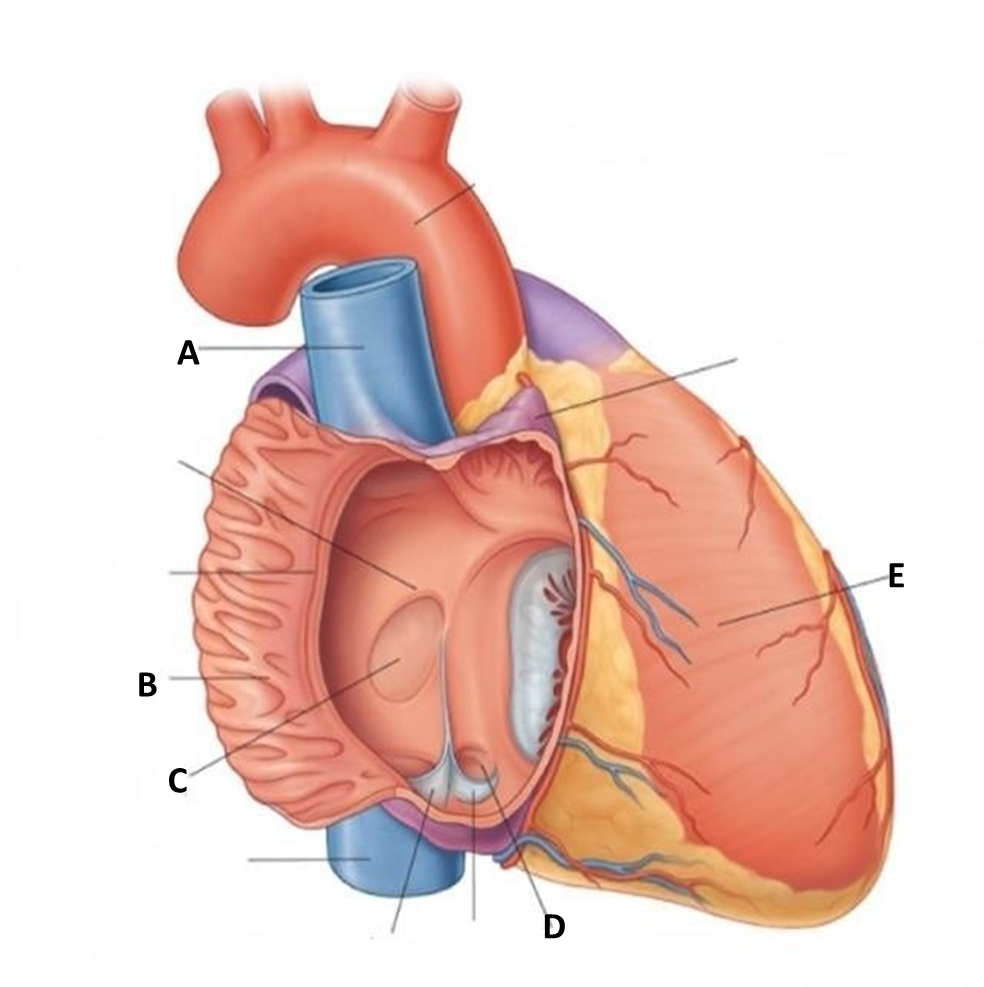 A: Superior vena cava.  
B: Musculi pectinate of right atrium.  
C: Fossa ovalis.
D: Opening of  coronary sinus.  
E: Right ventricle.
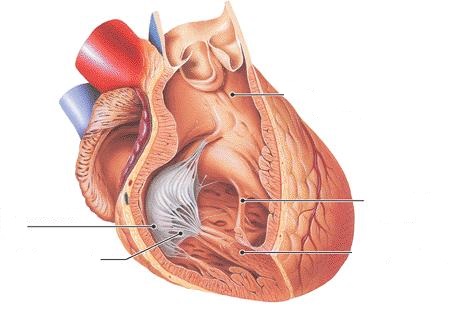 a
e
b
a. Pulmonary valve. 
b. Tricuspid valve (right atrioventricular valve).
c. Chordae tendineae.
d. Papillary muscle.
e. Moderator band.
c
d
Identify :
Internal jugular vein.
Facial vein.
Subclavian vein.
Brachiocephalic vein
Vertebral vein.
a
e
b
d
c
Identify :
a  b
c
a. Right adrenal (suprarenal) vein
b. Renal vein
c. Left gonadal vein
 Inferior vena cava
 Common iliac vein
d
e
Identify :
A
B

C
A: Left pulmonary veins.
B: Coronary sinus/sulcus.
C: Left ventricle.
D :Right pulmonary veins.  
E: Inferior vena cava.
F: Left atrium.
A
D
F
B
E
C
Identify :
A= External carotid artery
B= Facial artery
C= Internal carotid artery  
D= Common carotid artery
Identify :
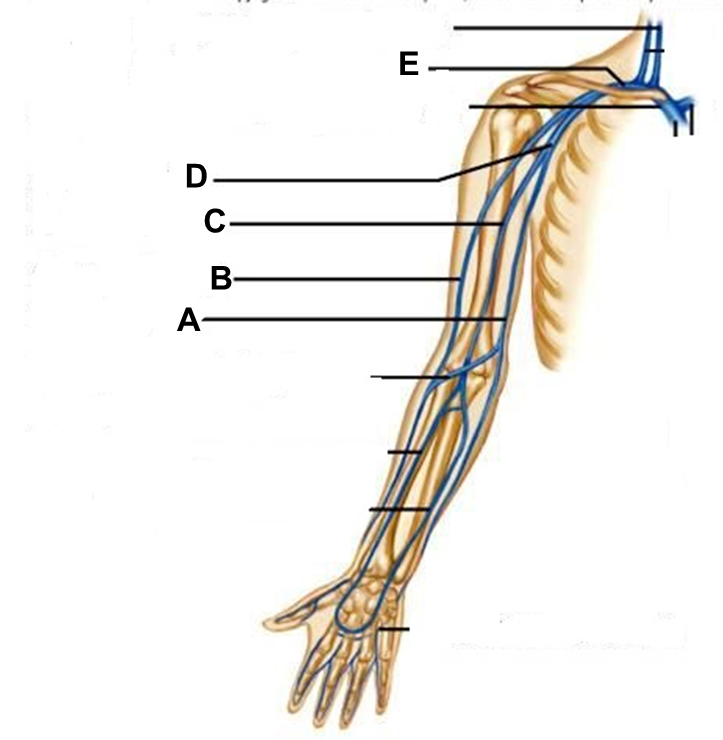 E
F
Note: they might show you the veins but from the posterior view. Make sure you can tell which side is medial and which side is lateral (anatomically) to answer correctly.
Basilar artery
Internal carotid artery
Brachiocephalic trunk
Arch of aorta
Vertebral
Common Carotid
Basilic vein
Cephalic vein
Brachial vein
Axillary vein
Subclavian vein
Apex of the Heart
It is formed by the left ventricle. 
Lies at the level of left 5th intercostal space (3.5 inch from midline.)
The heart is surrounded by a fibroserous sac called pericardium  which  is differentiated into:
Arch of Aorta
Continuation of the ascending aorta.
 Leads to descending aorta. 
Located behind the lower part of manubrium sterni and on the left side of trachea.
Branches :
Brachiocephalic trunk.
Left common carotid artery.  
Left subclavian artery.
inner serous sac (Serous pericardium).
an outer fibrous layer (Fibrous pericardium)
Ascending aorta
Originates from left ventricle.
Continues as the arch of aorta
Has three dilatations at its base, called aortic sinuses
Branches :
Right & Left coronary arteries (supplying heart),  arise from aortic sinuses.
Identify :
A= Portal vein  
B= Splenic vein
C= Superior mesenteric vein
D= Inferior mesenteric vein
Note: 
Immediately before  reaching the liver, the portal  vein divides into right and left that enter the liver. 

Tributaries:
right and left gastric veins,
cystic vein,  
para-umbilical veins.
Identify :
A= Internal jugular vein  
B= External jugular vein  
C= Subclavian vein
D= Right brachio-cephalic vein
External jugular vein  
Superficial Veins 
Lies  superficial to the sternomastoid  muscle 
It drains blood from:
Outside of the skull
Deep  parts of the face.
Common carotid  (internal & external)
The internal has No branch in the neck
It will join basilar artery to form arterial circle of Willis’
It supplies : Nose , Scalp , Eyes
External carotid : it divides behind the neck of mandible into superficial temporal & maxillary arteries.
Internal jugular vein 
Deep Veins
Drains blood from the brain ,face, head & neck.
It descends in the neck along with the internal and  common carotid arteries and vagus nerve ,within the  carotid sheath.
Joins the subclavian vein to form the brachiocephalic  vein. 
Tributaries: 
Superior thyroid 
Lingual 
Facial  
Pharyngeal. 
Occipital veins 
Dural venous  sinuses (inferior petrosal sinus).
Subclavian artery:
Its main branches:
Thyrocervical trunk: supplies thyroid gland & neck
Vertebral artery: supplies brain & spinal cord (passes through  transversus processes of the cervical vertebrae)
Internal thoracic artery: supplies breast & thoracic wall
Right subclavian + Right common carotid form Brachiocephalic  trunk But the left one forms Arch of aorta .
Done by:
Mohammed Ghandour
Mohammed Alyousef 
Jawaher Abanumy
Special Thanks to TEAM 434
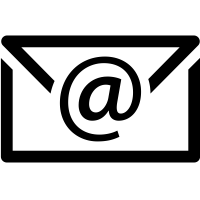 anatomyteam436@gmail.com
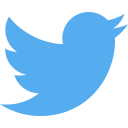 @anatomy436